Calendrier des randonnées 2024
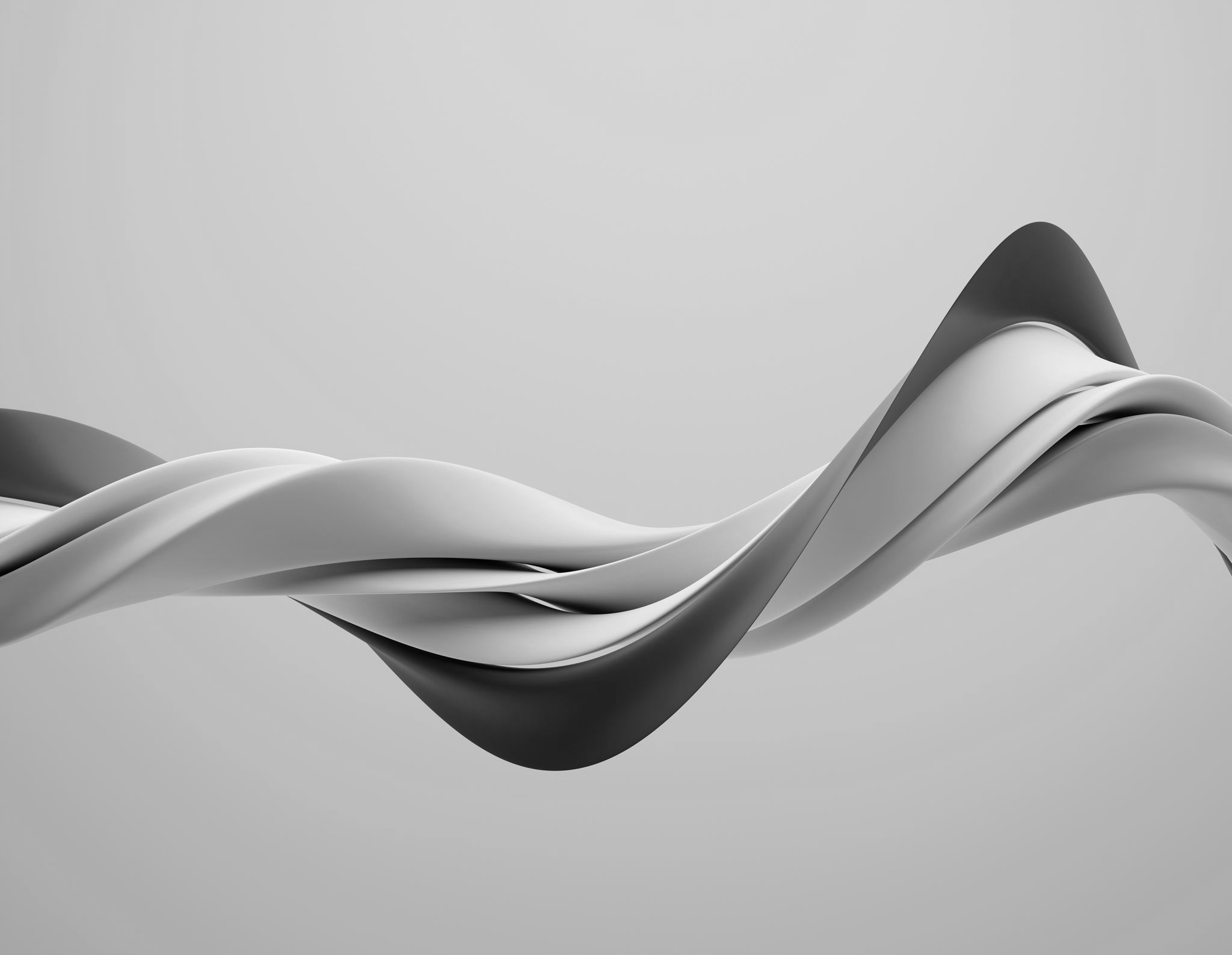 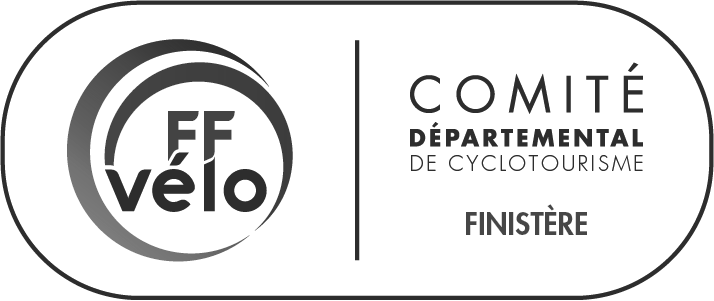 CODEP 29 FFVELO Tél. 02 98 98 75 31 codep29ffct@maisondessports29.fr
1
2024
2
3
4
5
6
7
8